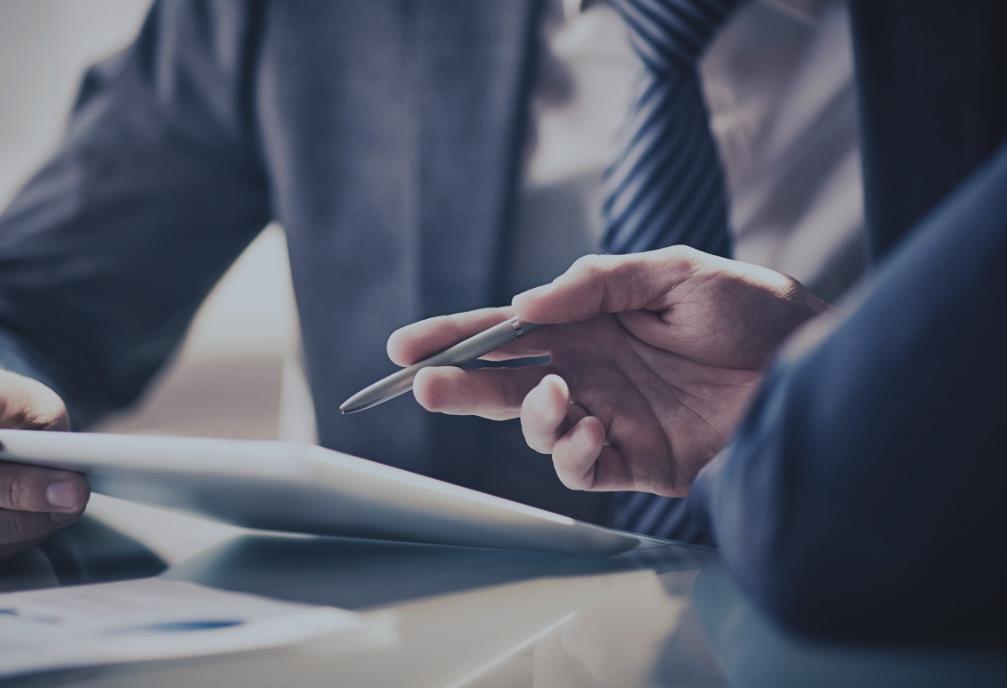 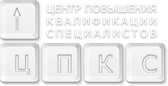 Система управления процессом интеграции молодых педагогов в профессию«Интеграл»
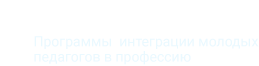 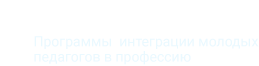 Гехтман А.Л., директор, ГБУ ДППО ЦПКС «ИМЦ» Василеостровского района 
Санкт-Петербурга
1
Факторы, негативно влияющие на  интеграцию молодых педагогов в профессию
1. Недальновидное управление 
2. Профессиональная мотивация 
3. Низкая профессиональная подготовка
4. Социальная уязвимость
5. Усталость
2
Программа интеграции молодых педагогов в профессию Василеостровского района с участием работодателя
3
Актуальность системы «Интеграл»
Управление Программой интеграции молодых педагогов в профессию должно обеспечивать:
Необходимость быстрой коммуникации внутри Программы всех участников;
Возможность использования практических материалов в удобное для молодых педагогов время;
Участие работодателей в Программе интеграции.
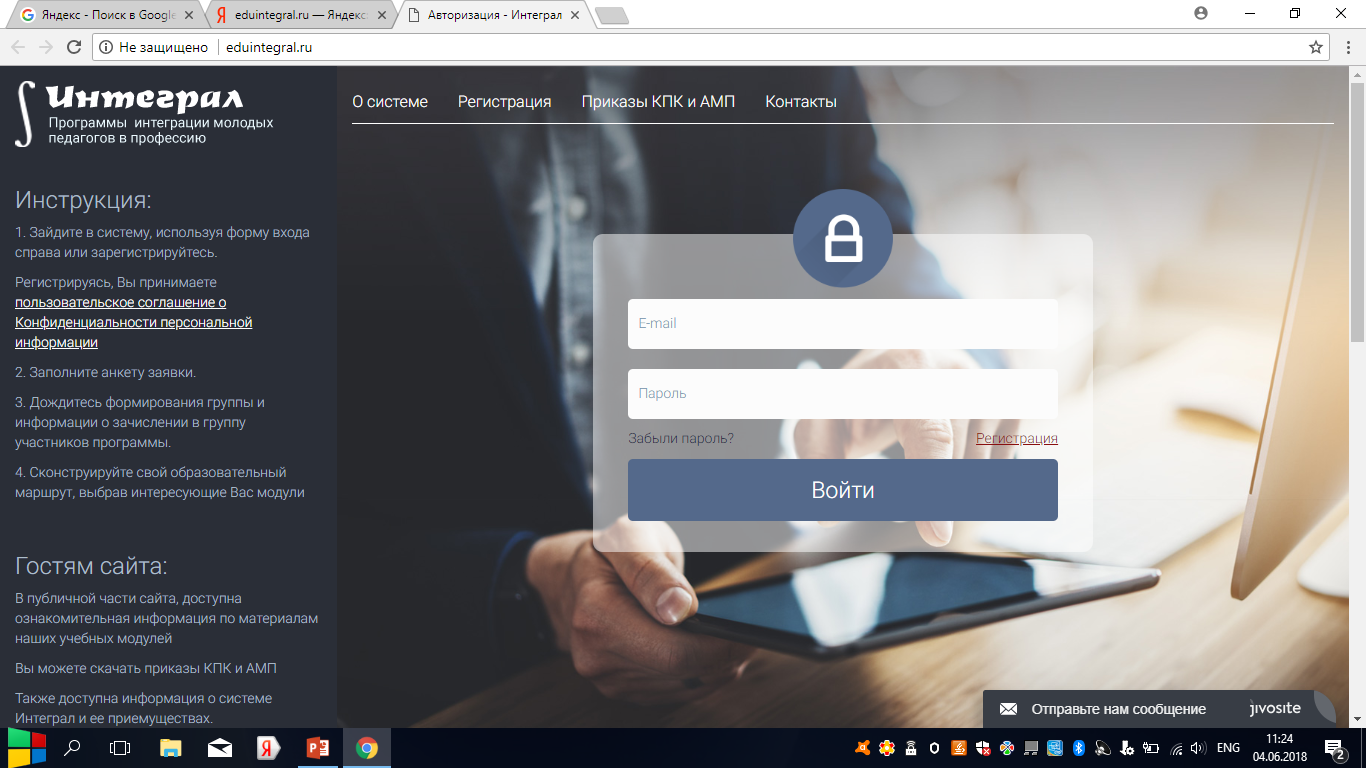 «ИНТЕГРАЛ» - электронная система, обладающая свойствами систем управления обучением (LMS) и взаимоотношениями (CRM)
4
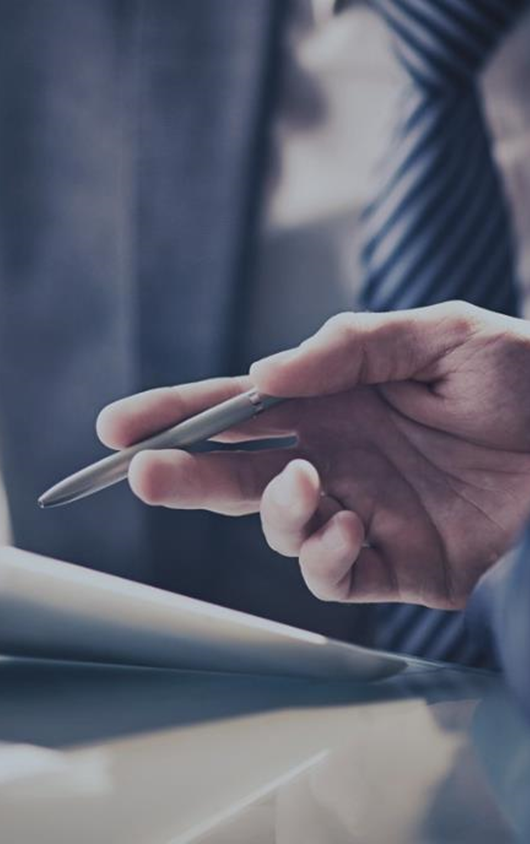 Этапы работы молодых педагогов и работодателя в системе «ИНТЕГРАЛ»
1. Формирование группы молодых педагогов на очередной учебный год на основе направления от работодателя.
2. Регистрация группы в системе  «ИНТЕГРАЛа».
3. Регистрация работодателей.
4. Прохождение входной диагностики молодыми специалистами на определение их профессиональных дефицитов.
5
nekrasov.eduintegral.ru
6
demo.eduintegral.ru

test***@ eduintegral.ru

пароль -   eduintegral
7
4. Заполнение анкеты диагностики профессиональных дефицитов молодых специалистов
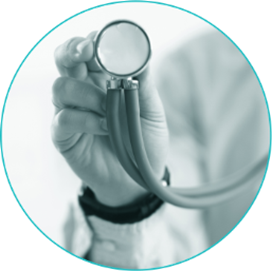 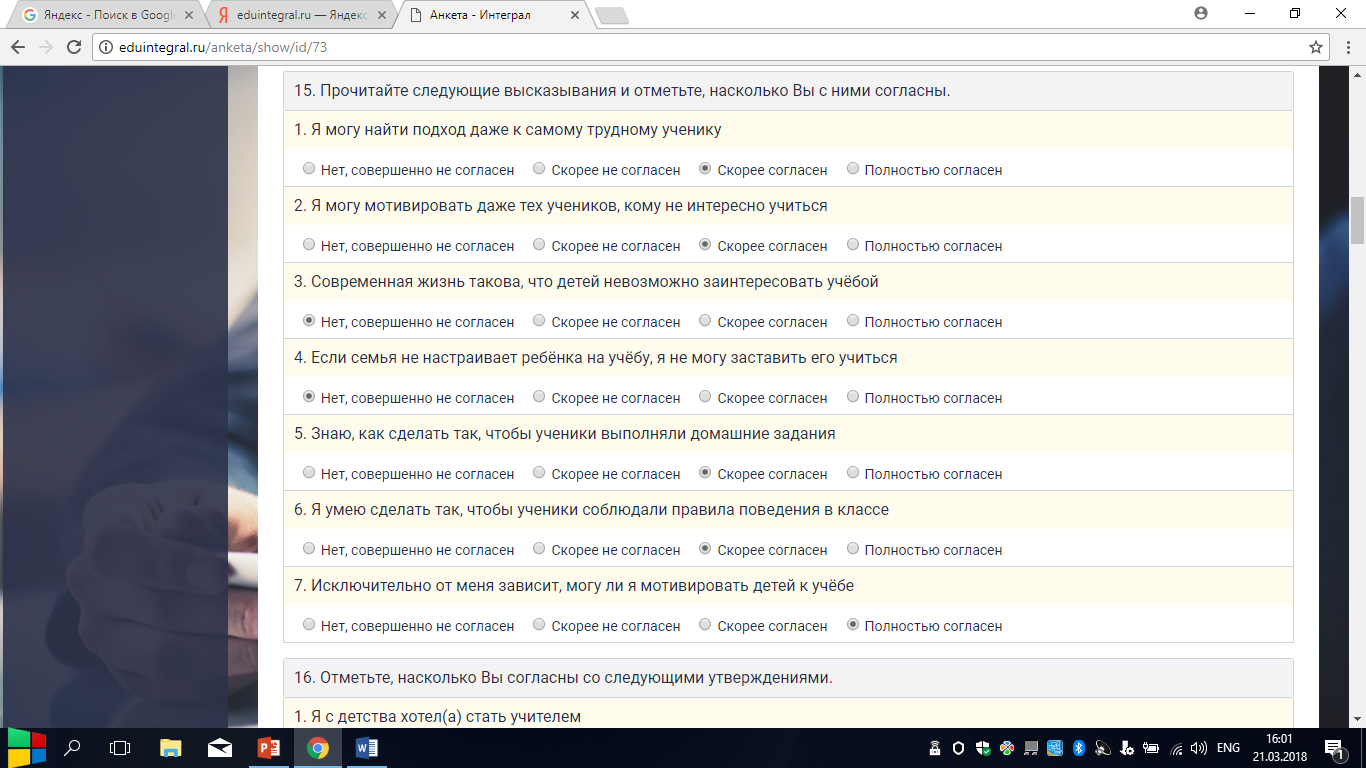 8
5. Корректировка имеющейся программы повышения квалификации  (ППК) на основе выявленных дефицитов
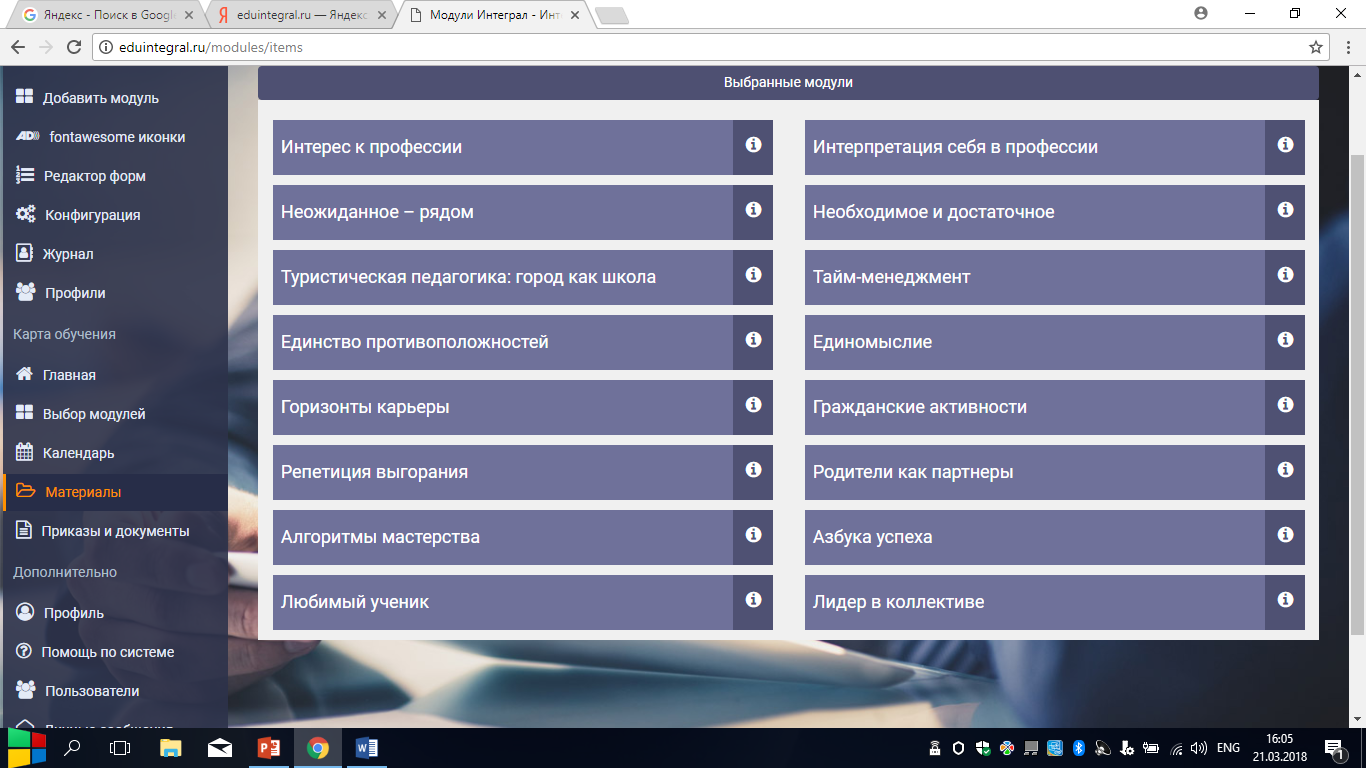 9
6. Выбор молодыми специалистами модулей из вариативной части ППК (на слайде -  профиль пользователя с выбранными модулями)
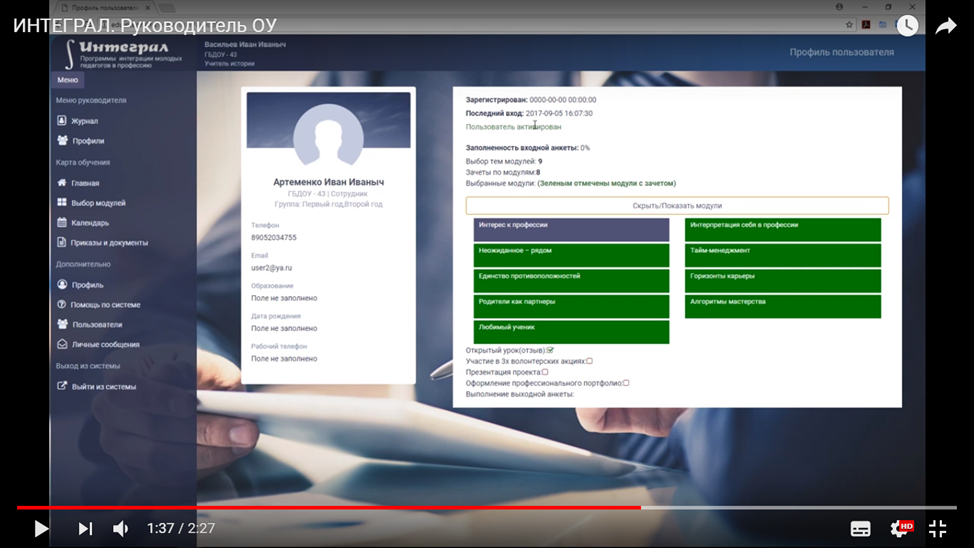 10
7. Работа в системе «Интеграл». Контроль успешности сотрудников в обучении со стороны работодателя
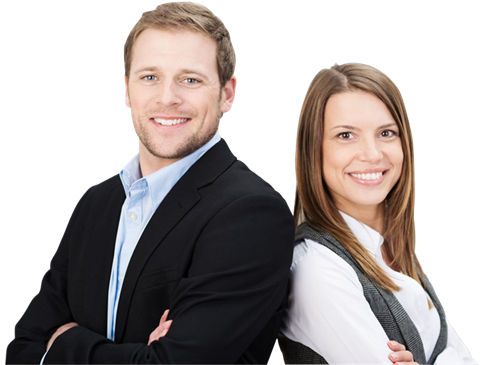 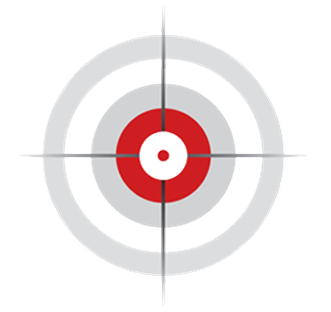 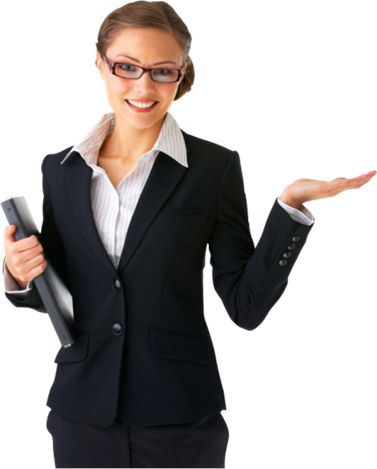 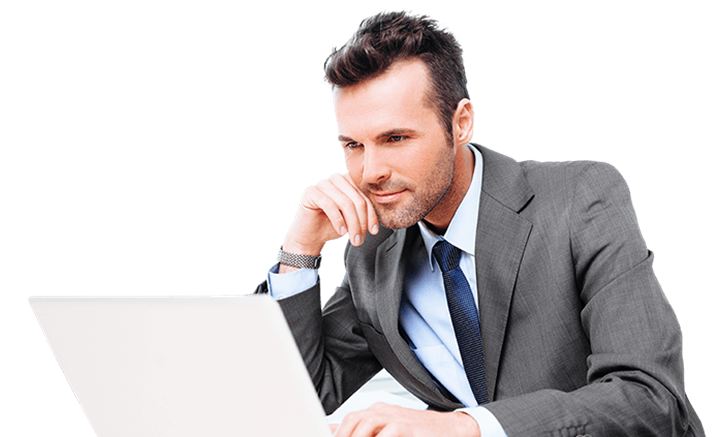 Молодые специалисты
Преподаватели и руководители Программы интеграции
Работодатель
11
Возможность коммуникации
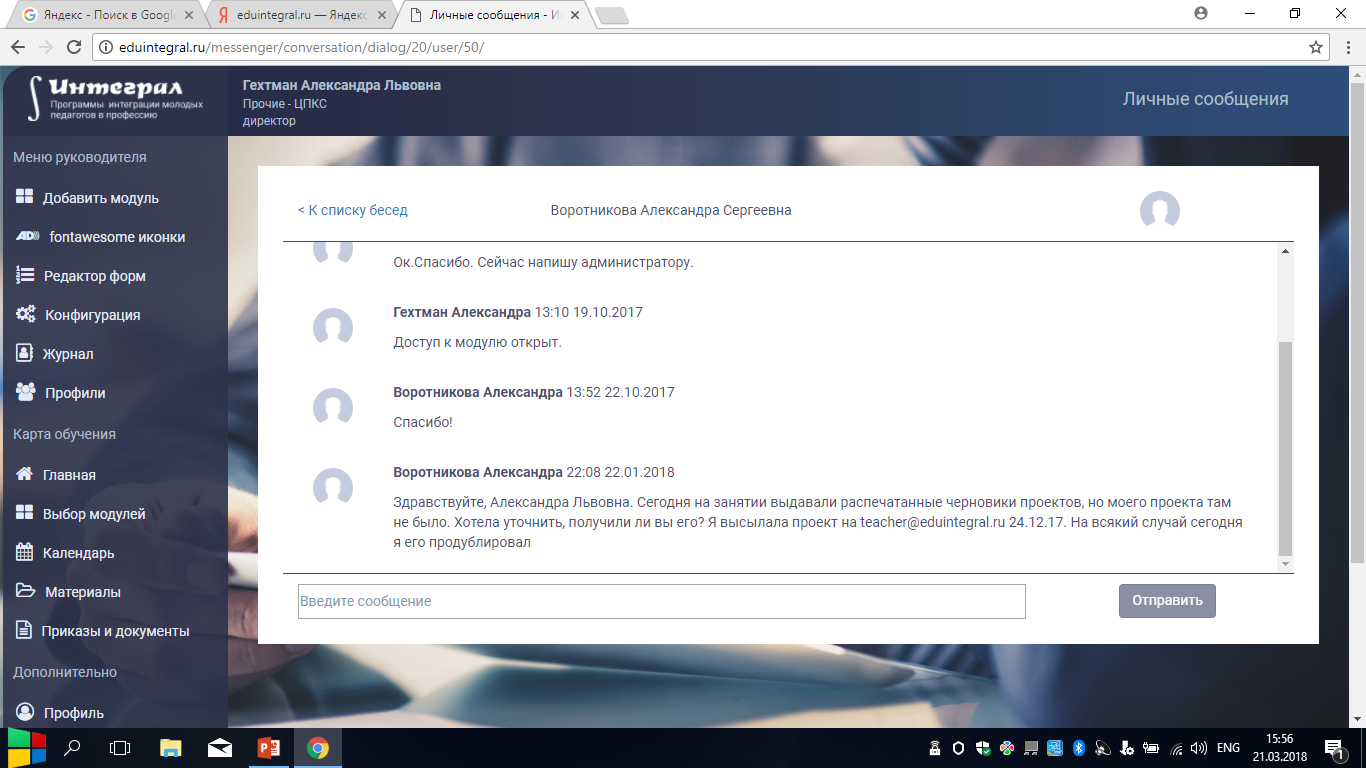 12
Журнал «ИНТЕГРАЛа»
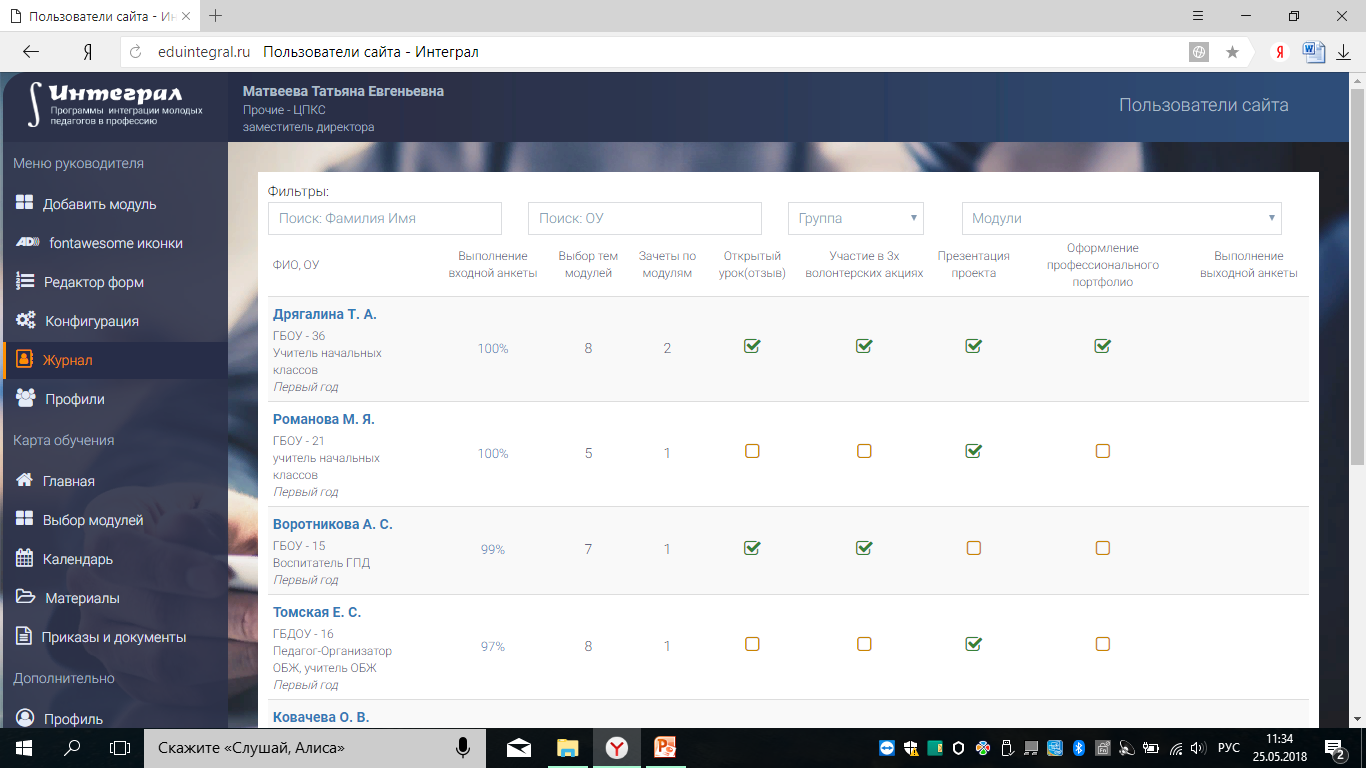 13
8. Принятие управленческого решения работодателем о продолжении сотрудничества с молодым специалистом
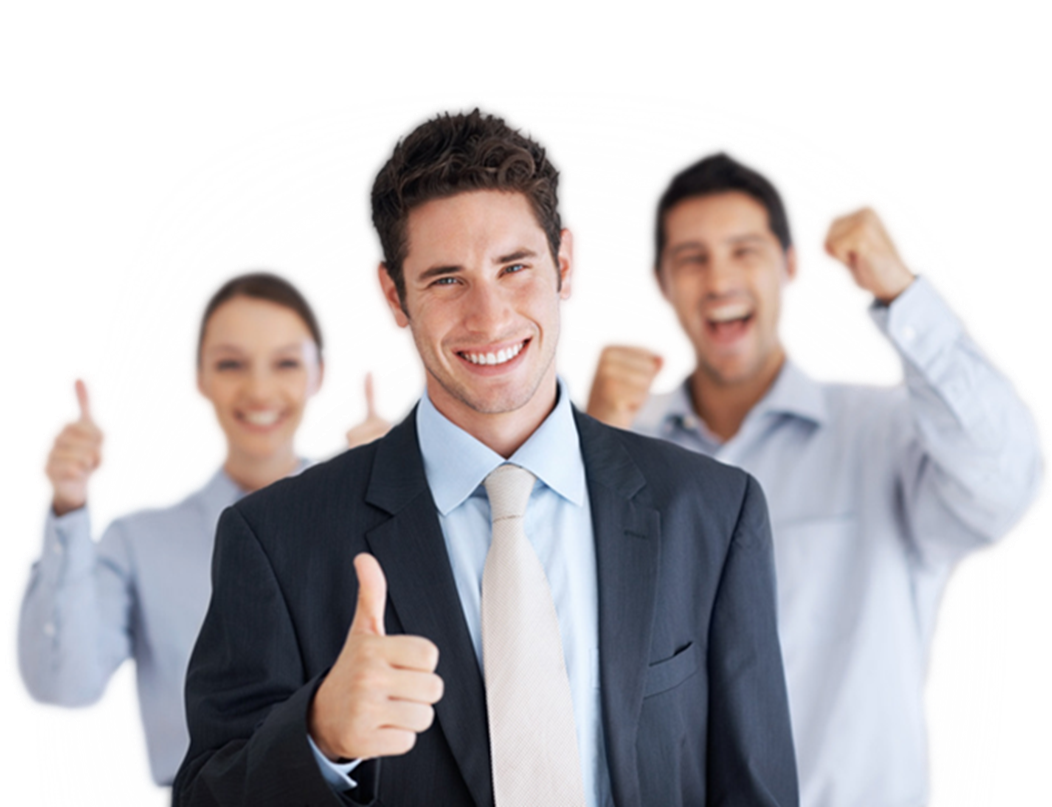 Управлять процессом интеграции молодых педагогов в профессию
 – 
организовать их продвижение в профессии с учетом «снятия» негативных факторов
14
Преимущества системы «Интеграл»
Отечественная разработка, аналогов нет;
Перспективность применения;
Интерактивность;
Адресность; 
Обеспечение  возможности открытого и  непрерывного образования, а также индивидуального образовательного маршрута; 
Технологичность;
Включение работодателя в процесс управления компетенциями педагогов; 
Вариативность.
15
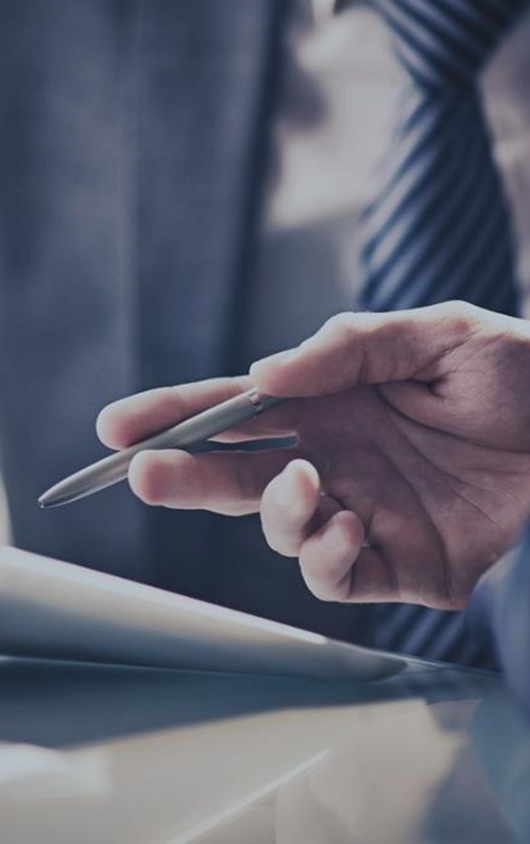 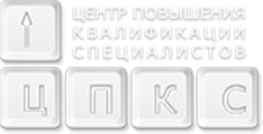 Спасибо за внимание!
ГОСУДАРСТВЕННОЕ БЮДЖЕТНОЕ
УЧРЕЖДЕНИЕ  
ДОПОЛНИТЕЛЬНОГО 
ПРОФЕССИОНАЛЬНОГО ПЕДАГОГИЧЕСКОГО ОБРАЗОВАНИЯ
 ЦЕНТР ПОВЫШЕНИЯ КВАЛИФИКАЦИИ СПЕЦИАЛИСТОВ 
«ИНФОРМАЦИОННО-МЕТОДИЧЕСКИЙ ЦЕНТР»
ВАСИЛЕОСТРОВСКОГО РАЙОНА
САНКТ-ПЕТЕРБУРГА
 
 
199178, Санкт-Петербург, 7 линия В.О., д. 56-58 Литер А 
Тел/факс (812) 323-57-28
E-mail: imc@imcvo.ru
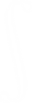 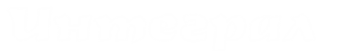 16